Ratownictwo
Morska Służba Poszukiwania i Ratownictwa (MSPiR) – polska służba powstała 1 stycznia 2002, do której zadań należy pomoc i likwidowanie zagrożeń w akwenie polskiej strefy odpowiedzialności. Zajmuje się akcjami ratowniczymi, usuwaniem szkodliwych substancji chemicznych, pracami podwodnymi (poszukiwania, badania). W skrócie określana Służbą SAR (Search And Rescue). Przed rokiem 2002 zadania ratownictwa morskiego były zlecone Polskiemu Ratownictwu Okrętowemu
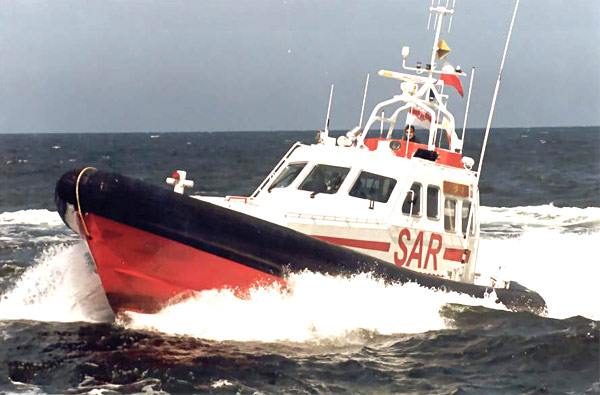 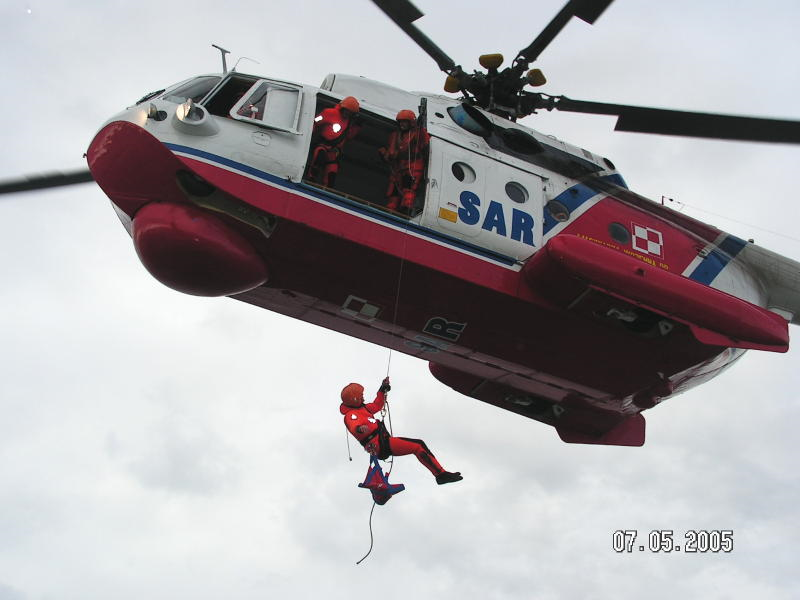 Wodne Ochotnicze Pogotowie Ratunkowe (WOPR) – polska organizacja skupiająca ratowników wodnych. WOPR jest specjalistycznym stowarzyszeniem o zasięgu ogólnokrajowy Zostało włączone do systemu Państwowego Ratownictwa Medycznego .
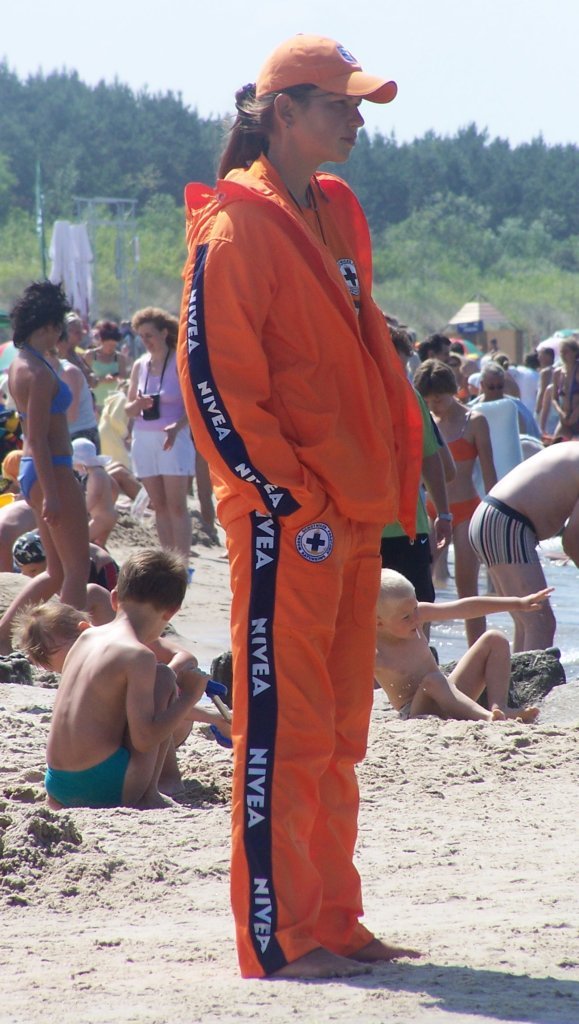 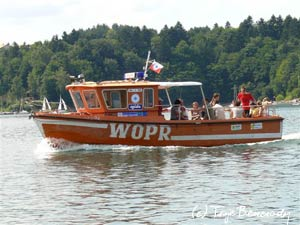 Telefony alarmowe
WOPR – 601 100 100

Centrum Powiadomienia Ratunkowego – 112

Straż pożarna – 998

Pogotowie – 999

Policja – 997

SAR – ukf 16
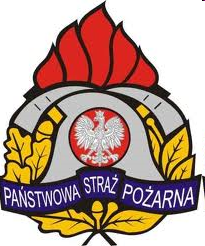 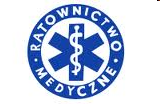 Wyposażenie jachtu
Środki ochrony indywidualnej (kamizelki asekuracyjne i ratunkowe),
Gaśnica,
Koło ratunkowe z liną,
Wiosła,
Bosak,
Środki łączności,
Czerpak,
Liny cumownicze,
Kotwica z liną,
Odbijacze.
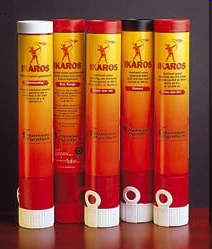 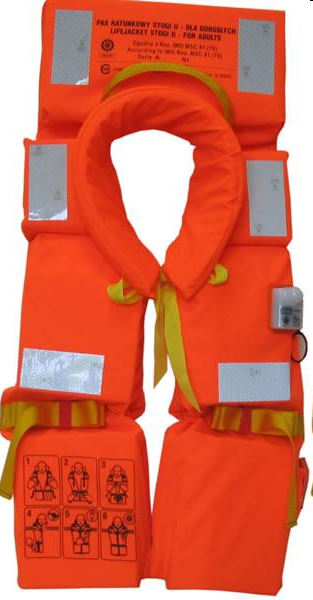 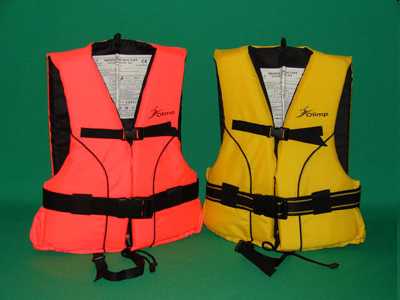 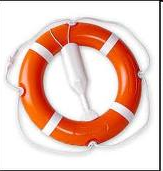 Podstawowe zasady bezpieczeństwa
Stan techniczny łodzi i motoru
Właściwy ubiór
TRZEŹWY i odpowiedzialny sternik
Wiedza na temat umiejętności posiadanych przez załogę
Ostrzeżenia załogi przed gwałtownymi manewrami
Klar na cumach i linach
Wstawanie „Jedna ręka dla jachtu”
Zasada „pod falę, pod prąd, pod wiatr „
Dostosowywanie prędkości do warunków panujących na akwenie
Alkohol i inne środki odurzające
Pływając z niedoświadczoną załogą omawiamy przed wyjściem z portu zasady bezpieczeństwa, sposób użycia środków ratunkowych oraz sposoby wzywania pomocy
Przestrzeganie przepisów żeglugowych i zachowanie szczególnej ostrożności poza oznaczonym szlakiem
Nie jesteśmy sam, i pamiętajmy o ŻEGLARZACH  !!!!! 
Zrywka 
Pozostawienie informacji gdzie i na jak długo płyniemy
Telefon
Wywrotka jachtu
Najczęstsze przyczyny
Brawura – niedostosowanie prędkości do warunków na wodzie
Złe warunki pogodowe - duże zafalowanie akwenu
Awaria sprzętu

Działania sternika po wywrotce:
Policzyć załogę 
Założyć kamizelki ratunkowe
Wezwać pomoc
Zabezpieczyć sprzęt
Postępowanie z wywróconą łodzią
z komorami wypornościowymi – niezatapialna próbujemy postawić 
całkowicie zatopionej bez pomocy specjalistycznego sprzętu nie wydobędziemy
obowiązek oznaczenia miejsca zatonięcia
na rzece i w trudnych warunkach przy brzegu
na jeziorze z pomocą innych jednostek na miejscu zdarzenia
POSTĘPOWANIE Z ZATOPIONYMSILNIKIEM
JEŻELI SILNIK PRZBYWAŁ POD WODĄ DŁUŻEJ TO NIE PODEJMUJEMY
  PRÓB JEGO ODPALENIA. MUSI BYĆ ROZEBRANY I SPRAWDZONY PRZEZ
  MECHANIKA
 JEŻELI ZATONIĘCIE BYŁO KRÓTKOTRWAŁE TO MOTOR NALEŻY SZYBKO
  URUCHOMIĆ WYKONUJĄC PODANE NIŻEJ CZYNNOŚCI:

             - SPRAWDZAMY SPRAWNOŚĆ MECHANICZĄ SILNIKA
               - ODŁĄCZAMY PRZEWODY PALIWOWE I ZAPŁON
               - SUCHYMI SZMATAMI USUWAMY WODĘ Z ZEWNĄTRZ MOTORU
               - WYKRĘCAMY ŚWIECE
               - WYKONYJEMY KILKA OBROTÓW ROZRUSZNIKIEM ŻEBY WYRZUCIĆ
                 WODĘ Z UKŁADÓW WEWNĘTRZNYCH
               - CYLINDRY, GAŹNIK I DOSTĘPNE MIEJSCA W UKŁADZIE PALIWOWYM
                  ZALEWAMY DUŻĄ ILOŚCIĄ DENATURATU I KRĘCIMY ROZRUSZNIKIEM.
                  OPERACJĘ TĄ POWTARZAMY WIELOKROTNIE.
               - SUSZYMY INSTALACJĘ ELEKTRYCZNĄ I ZAPŁONOWĄ
               - WKRĘCAMY SUCHE LUB NOWE ŚWIECE I PODŁĄCZAMY NOWE PALIWO
               - URUCHAMIAMY MOTOR NA KILKANAŚCIE MINUT
               - SPRAWDZAMY USZCZELNIENIE I STAN OLEJU W UKŁADZIE NAPĘDOWYM
Zagrożenia po wypadnięciu za burtę
Utonięcie 

Wychłodzenie 

Urazy od śruby napędowej


Urazy powstałe na skutek uderzenia o wodę
„Człowiek za burtą”
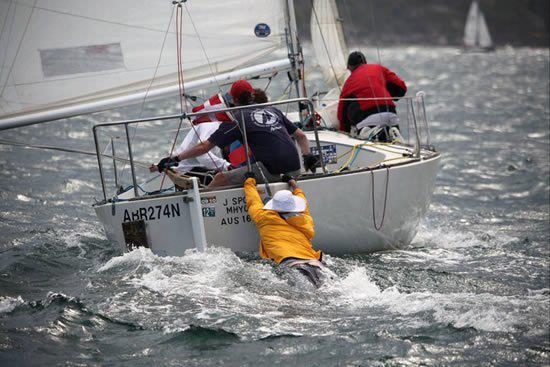 Alarm
Obserwator
Manewr
Podjęcie
Manewr podejścia do człowieka za burtą:

pod wiatr prąd i falę
pod koniec manewru unieruchamiamy 
   pędnik - ( śrubę ) łodzi
uwaga na brak sterowności !!
podjęcie na pokład
przy wejściu ratownika do wody konieczne zabezpieczenie
Resuscytacja i reanimacja
Rozpoznanie stanu
ABC
A (airway) – utrzymanie drożności dróg           
                         oddechowych
B (breathing) – oddychanie 
C (circulation) – krążenie
   
RKO (reanimacja krążeniowo oddechowa) 
32 ucisków 5 oddechów !!!!
Utonięcie – rozpocząć od 
5 oddechów!!!
Pozycja bezpieczna
Diagram czasu przeżycia człowieka zanurzonego w wodzie
HIPOTERMIA
Umiejscowienie gaśnicy na jachcie
Zagrożenia pożarowe
Silnik 

Kambuz

Instalacja elektryczna

Akumulatory

Palenie
Postępowanie w razie pożaru
Alarm
Cała załoga na pokład
Założenie środków ratunkowych
Gaszenie
Wezwanie pomocy
W ostateczności opuszczenie jachtu
Zapalenie ubrania na człowieku
Nie gasimy gaśnicą śniegową !!

Przewracamy na pokład ( podciąć nogi ), żeby ogień miał trudniejszy dostęp do głowy i dróg oddechowych

Zdusić ogień kocem, kurtką ale nie zarzucać na głowę (chyba, że też się pali), bo możemy spowodować zatrucie poszkodowanego

Lejemy wodą !!! Można z płonącym wskoczyć do wody ale tylko w sprzyjających warunkach atmosferycznych

Owijamy w maksymalnie czyste prześcieradło, koc termiczny, a najlepiej w jedno i drugie

Obserwujemy czy nie doszło do oparzenia górnych dróg oddechowych - kontrola oddechu i ogólnego stanu pacjenta